Integración del enfoque de género en la ENREP.
Secretaría de Acción Social
Es un aporte de
Con la colaboración de
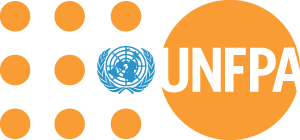 Esta presentación en power point resume de forma esquemática el trabajo de integración del enfoque de género durante la elaboración del documento de la ENREPD (Estrategia Nacional de Reducción de la Pobreza y la Desigualdad) en 2002,  previo a las consultas con los diferentes sectores de la sociedad paraguaya.
Fue elaborado por PNUD y Secretaría de la Mujer con la colaboración de UNFPA y UNICEF
ENREPD desde un enfoque de género
Qué significa

Cómo se trabajó 

Fundamentación
ENREPD. SAS- PNUD Paraguay
Qué significa
ESTRATEGIA PENSADA Y DESTINADA A MUJERES Y HOMBRES 
Conocer los efectos diferenciales de la pobreza en hombres y mujeres en todos los aspectos:
Salud
Educación
Empleo
Participación
Acceso a recursos
ENREPD. SAS- PNUD Paraguay
... Y proponer políticas destinadas a reducir  las desigualdades entre mujeres y hombres  
	Y a mejorar la vida de ambos
Por ello es importante que todos los datos estén desagregados por sexo.
ENREPD. SAS- PNUD Paraguay
Cómo se trabajó
Haciendo visible lo invisible, 
	que significa mostrar los datos sobre mujeres y hombres, tener en cuenta las realidades que no se ven a simple vista (por ejemplo el valor del trabajo doméstico, la realidad de la migración de las mujeres, etc.)
ENREPD. SAS- PNUD Paraguay
FUNDAMENTACIÓN: Concepto de pobrezadesde un enfoque de género
Privación


Impotencia


Vulnerabilidad
Oportunidades

Empoderamiento

Seguridad
ENREPD. SAS- PNUD Paraguay
Empoderamiento
El proceso de empoderamiento será diferente para mujeres que para hombres ya que las opresiones que viven no son las mismas. Según las directrices de UNIFEM[1]  sobre potenciación de las mujeres, ésta incluye la toma de conciencia de las relaciones de género, desarrollar la autoestima, poder elegir y negociar, poder influir en los cambios sociales.
[1] UNIFEM. El progreso de las mujeres en el mundo. Informe bienal  2000
Puntos del documento ENREP
Empleo y ocupación
Demografía
Grupos vulnerables
Educación
ENREPD. SAS- PNUD Paraguay
Puntos del documento ENREP
5. Salud sexual y reproductiva
6. Focalización
7. Meta: promover la igualdad entre los sexos y la autonomía de la mujer
ENREPD. SAS- PNUD Paraguay
Puntos del documento ENREP
8. Medidas macroeconómicas
9. Participación ciudadana como         	estrategia
10. Políticas específicas.
11. Programas de lucha contra la 	pobreza
ENREPD. SAS- PNUD Paraguay
1. Empleo y ocupación
Visibilizar el trabajo no remunerado de las mujeres.
(Indicador de contribución de las economías familiares al PIB. CEPAL)
ENREPD. SAS- PNUD Paraguay
ENREPD. SAS- PNUD Paraguay
2. Demografía
- Los hogares con jefatura femenina son
	más vulnerables
	(no necesariamente más pobres)
- Es importante enfatizar la relación entre pobreza y migración y
- hacer visible la migración femenina (Del total de mujeres migrantes -alrededor del 51%- apenas un 41% se hallan ocupadas en algún tipo de actividad, siendo el trabajo doméstico el más frecuente)
ENREPD. SAS- PNUD Paraguay
3. Grupos vulnerables
Hogares con jefatura femenina en condición de pobreza

Niños, niñas y adolescentes (no sólo trabajadores/as) Hay que tener en cuenta a las niñas madres

Personas con VIH SIDA
ENREPD. SAS- PNUD Paraguay
4. Educación
Tasa de rendimiento
No hay diferencias entre niños y niñas, sí entre rural y urbano
Tasa de repitencia
En los  2 primeros ciclos de la EEB más varones
Tasa de deserción
Más niñas rurales (30 % en el primer curso)
Elias, R, Sottoli S. Mejorando la Educación de las niñas en Paraguay. UNICEF. 2001.P 29-31
ENREPD. SAS- PNUD Paraguay
5. Salud sexual y reproductiva
Según el Ministerio de Salud, la cifra oficial de mortalidad materna es 
		132 / 100.000 en 2002
 .
ENREPD. SAS- PNUD Paraguay
Salud sexual y reproductiva
El acceso a servicios de salud reproductiva 
Implica
Salud sexual
El 80% accede a métodos anticonceptivos, pero la prevalencia en el uso de los mismos es del 50%.
ENREPD. SAS- PNUD Paraguay
6. Focalización
La focalización será exitosa si se identifican  desigualdades dentro del hogar.
ENREPD. SAS- PNUD Paraguay
7. Meta: promover la igualdad entre los sexos y la autonomía de la mujer
Relación equitativa entre los sexos en la Educación primaria, secundaria, superior y alfabetización de adultos/as
Acceso a recursos
Brecha salarial
Proporción de puestos ocupados por mujeres en el Parlamento Nacional
ENREPD. SAS- PNUD Paraguay
Meta: promover la igualdad entre los sexos y la autonomía de la mujer
Relación equitativa entre los sexos en la Educación primaria, secundaria, superior y alfabetización de adultos/as
Aplicación del PRIOME
Número de docentes capacitados/as
Número de escuelas en las que se implementa el programa
ENREPD. SAS- PNUD Paraguay
Meta: promover la igualdad entre los sexos y la autonomía de la mujer
Acceso a recursos
Monto total del crédito otorgado a mujeres propietarias de pequeñas empresas como porcentaje del crédito otorgado a propietarios de ambos sexos (de pequeñas empresas). 
 Porcentaje de mujeres propietarias de explotaciones agropecuarias sobre el total de explotaciones agropecuarias de propiedad de personas.
CEPAL. Indicadores de género para el seguimiento y la evaluación del programa de Acción regional para las Mujeres de América Latina y el Caribe 1995-2001 y la Plataforma de Acción de Beijing
ENREPD. SAS- PNUD Paraguay
Meta: promover la igualdad entre los sexos y la autonomía de la mujer
Brecha salarial
Remuneración media por mujer asalariada, dividida por remuneración media por hombre asalariado por 100.
CEPAL. Indicadores de género para el seguimiento y la evaluación del programa de Acción regional para las Mujeres de América Latina y el Caribe 1995-2001 y la Plataforma de Acción de Beijing
ENREPD. SAS- PNUD Paraguay
Meta: promover la igualdad entre los sexos y la autonomía de la mujer
Proporción de puestos ocupados por mujeres en el Parlamento Nacional
Indicador de oportunidades:
Porcentaje de mujeres candidatas sobre el total de candidatos de ambos sexos en las últimas elecciones parlamentarias
CEPAL. Indicadores de género para el seguimiento y la evaluación del programa de Acción regional para las Mujeres de América Latina y el Caribe 1995-2001 y la Plataforma de Acción de Beijing
ENREPD. SAS- PNUD Paraguay
8. Medidas macroeconómicas
Influidas, entre otros factores, por las relaciones y disparidades de género, lo que nos lleva a afirmar que las políticas macroeconómicas no son neutrales al género.
Invertir en una mayor equidad, significa invertir en nuevas distribuciones del ingreso y la riqueza.
ENREPD. SAS- PNUD Paraguay
9. Participación ciudadana como estrategia
Importancia de las organizaciones de mujeres como estrategia de  empoderamiento.
ENREPD. SAS- PNUD Paraguay
10. Políticas específicas.
Políticas para la generación de empleo, ingreso y desarrollo rural

Asistencia técnica. Indicador de brecha en la cobertura por sexo de productores agropecuarios pequeños, receptores de asistencia técnica

Titularidad de la tierra . Indicador de la brecha de género en la propiedad de la tierra agrícola.

Industrias manufactureras: relativizar la disminución de la pobreza
ENREPD. SAS- PNUD Paraguay
Políticas específicas.
Políticas para la generación de empleo urbano
Los  9 puntos recomendados por la OCDE como medidas económicas prósperas a la generación de empleo, no contemplan el impacto diferente para mujeres y hombres.
ENREPD. SAS- PNUD Paraguay
GRACIAS
ENREPD. SAS- PNUD Paraguay